MATRIZ ANALITICA
ESCUELA NORMAL DE EDUCACIÓN PREESCOLAR DEL ESTADO DE COAHUILA
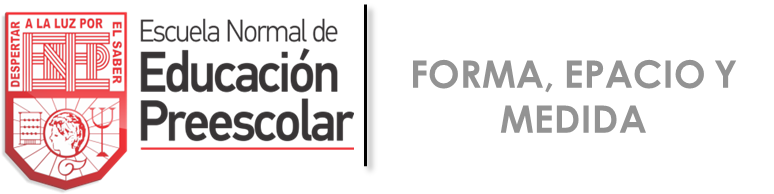 Nombre de las estudiantes normalistas: 
Diana de la Cruz Saucedo #3
Andrea Garcia Garcia #7
Alondra Huerta Palacios #11
Ángela Martiñon Tomatsu. #14
Victoria Monrreal Camacho. #15
Grado: Segundo semestre Sección: A”
Curso: Forma, espacio y medida
Nombre del Profesor(a) Titular del curso: Rocio Blanco Gómez
Unidad III LAS MAGNITUDES Y MEDIDAS, SU ENSEÑANZA Y APRENDIZAJE EN EL PLAN Y PROGRAMA DE ESTUDIOS DE EDUCACIÓN PREESCOLAR.
Competencia	
Aplica el plan y programas de estudio para alcanzar los propósitos educativos y contribuir al pleno desenvolvimiento de las capacidades de sus alumnos.

Saltillo, Coahuila                                                                                                   13 junio2021
Secuencia didáctica
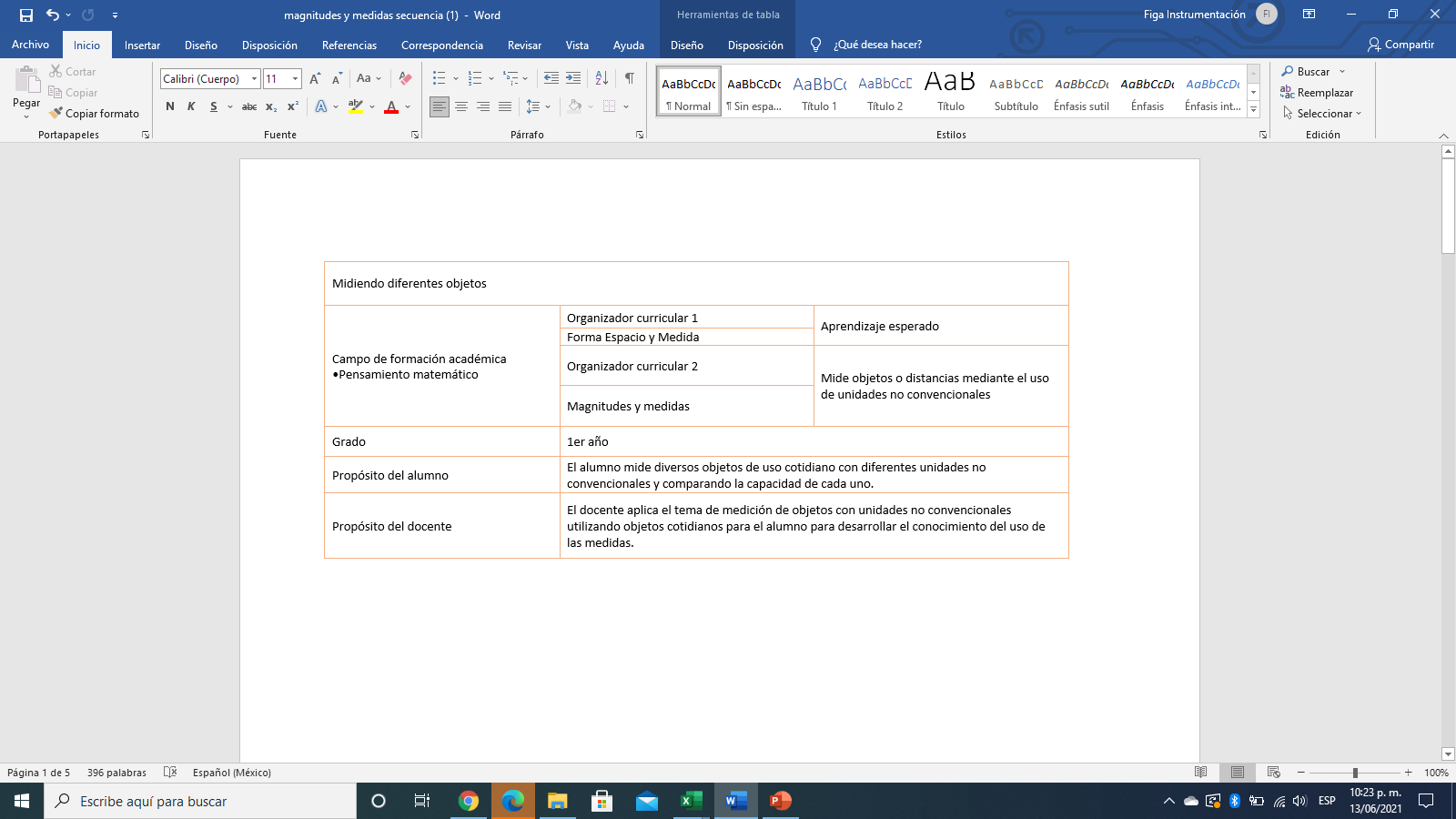 Inicio
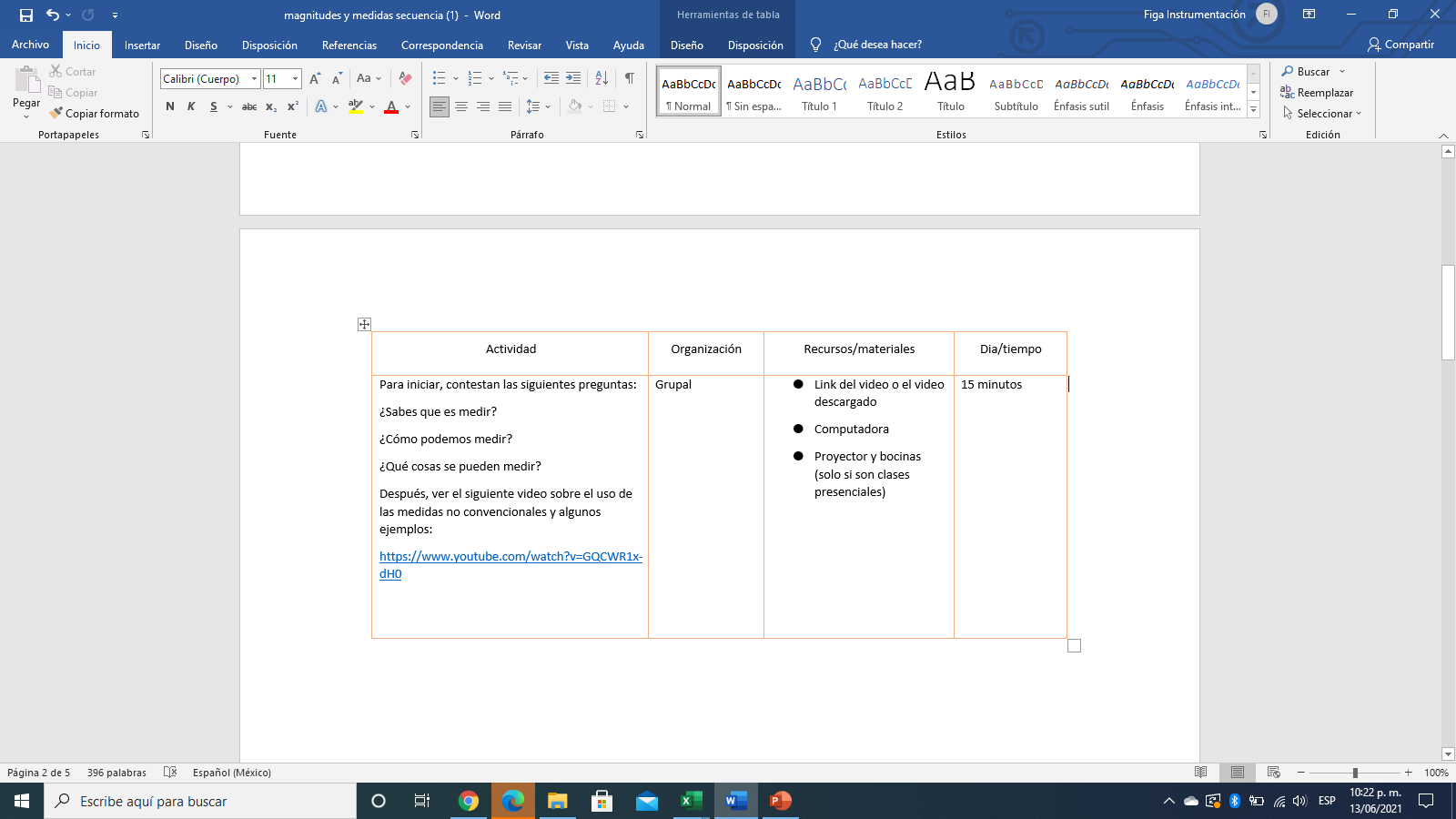 Desarrollo
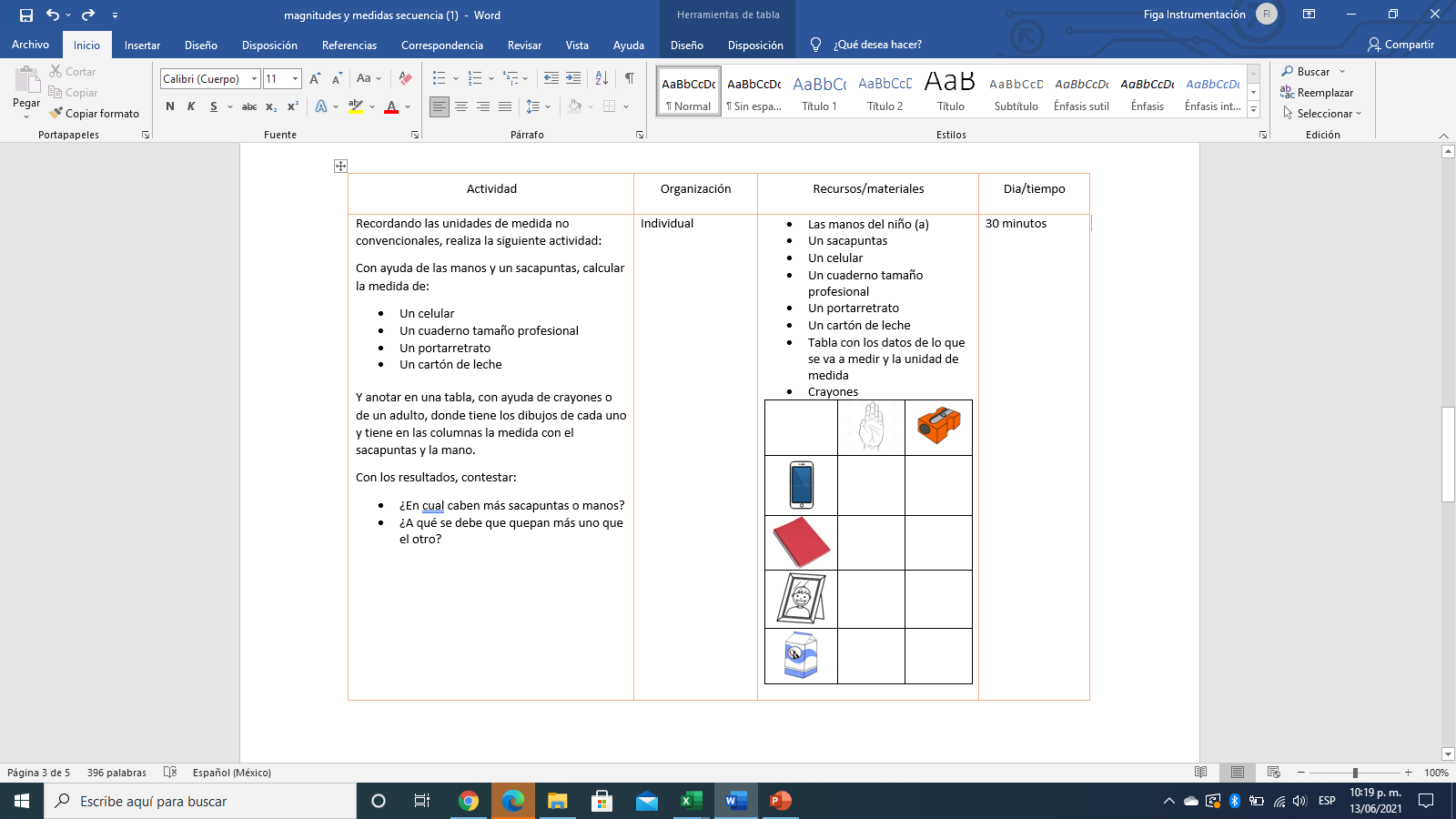 Cierre
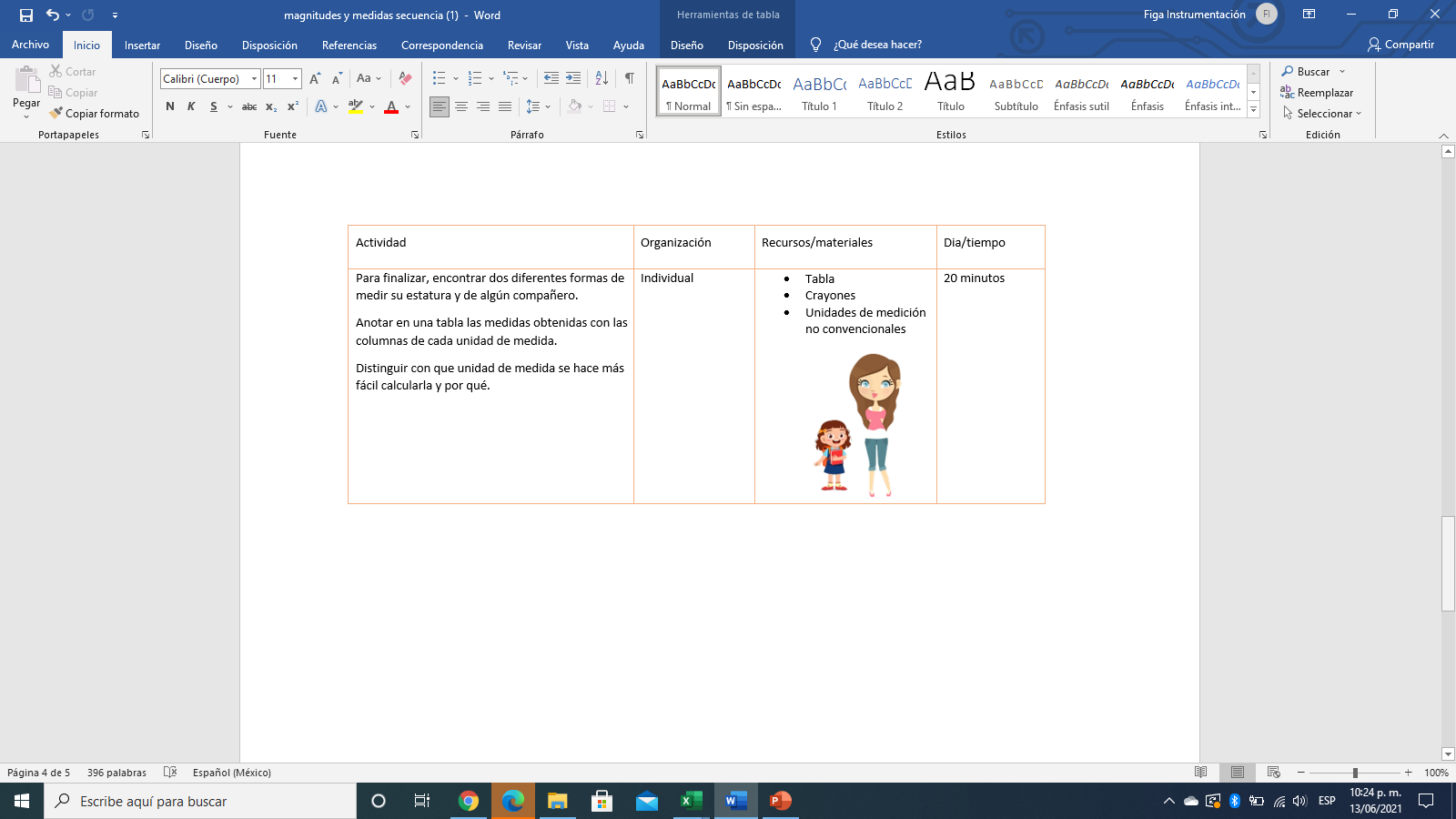 EVIDENCIA
PULSA LA IMAGEN PARA DIRIGIRSE AL VIDEO
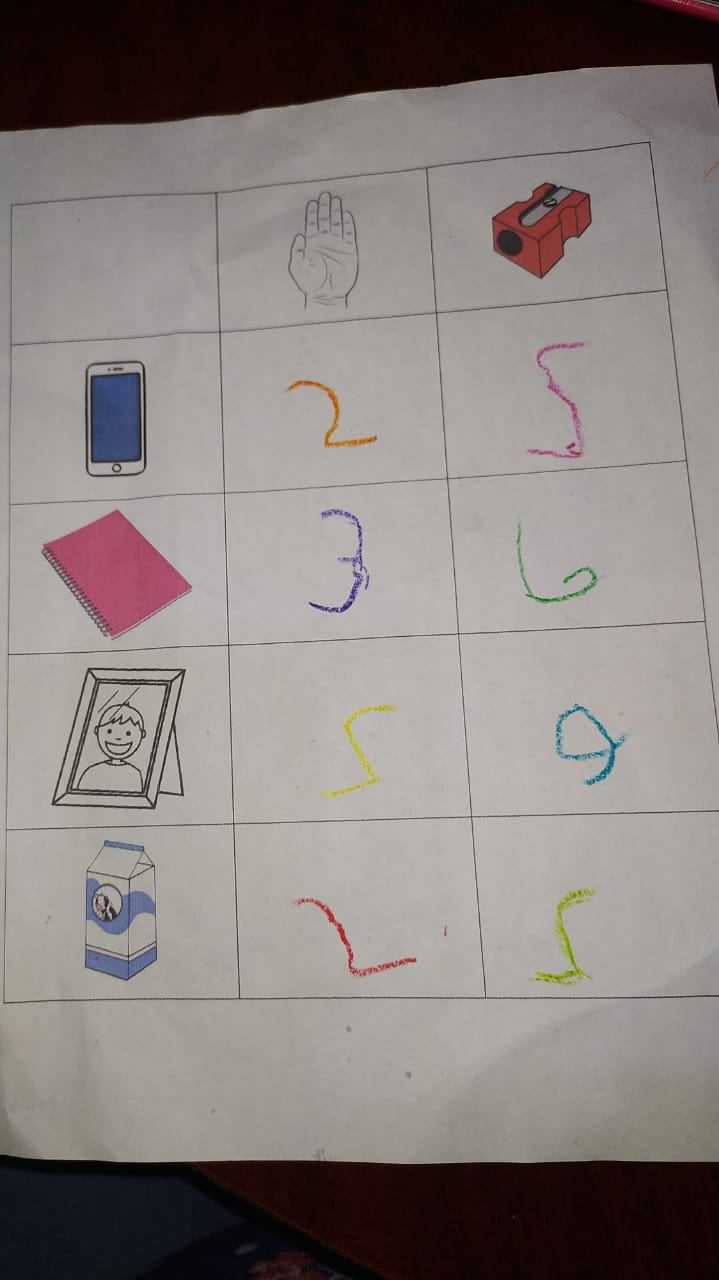 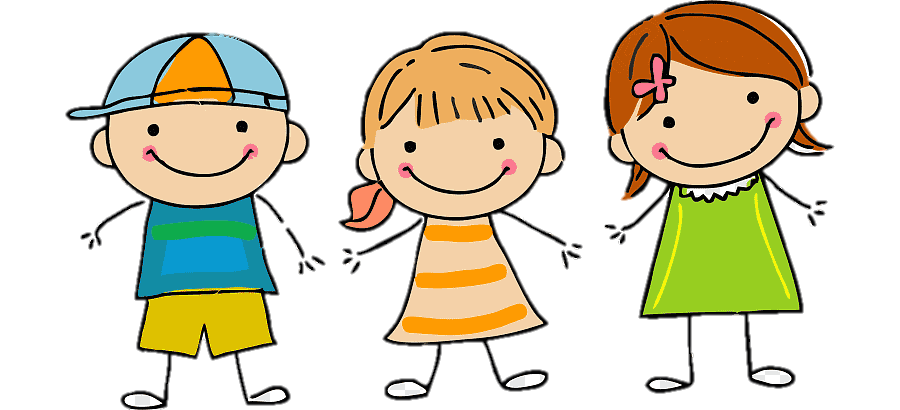 Lista de cotejo
X
X
X
X
Matriz
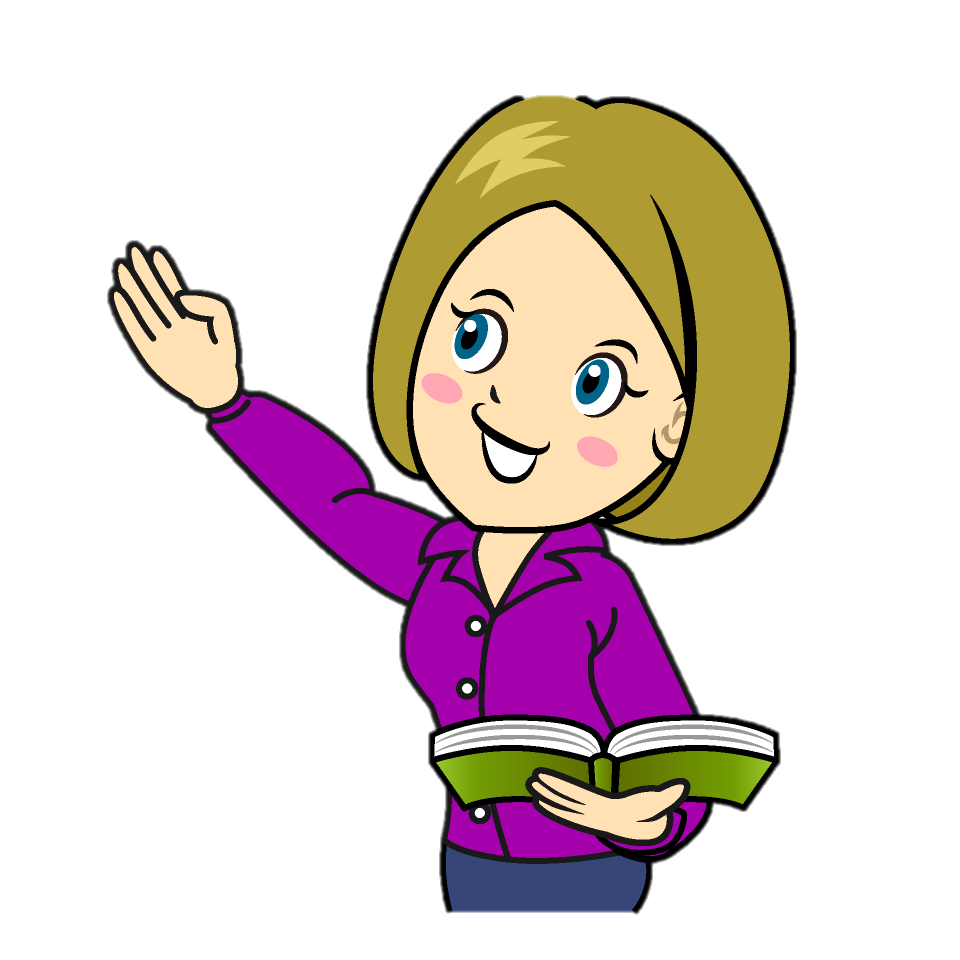